無 期 転 換 ル ー ル
緊 急 相 談 ダイヤル
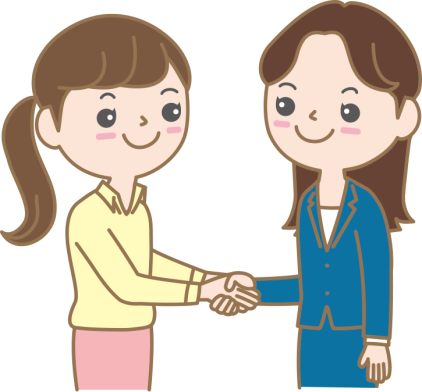 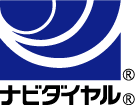 む
き
円満に
無
期
に
な
ろう
0570-069276
受付時間（月～金　8:30～17:15）
※上記ダイヤルは、発信地域から最寄りの労働局へ繋がります。
・ 固定電話からの通話料は10.8円/90秒（２０ｋｍまで、距離によって変わります）
・ 携帯電話からの通話料は10.8円/20秒となります。
・ 050番号帯ＩＰ電話等からはご利用いただけません。
・ 裏面の『無期転換ルール特別相談窓口』にも直接ご相談いただけます。
無期転換ルールに関するあらゆるご相談を受け付けています。
たとえば…
・すでに５年を超えて働いているけど、申込みはいつできるのでしょうか？
・いつの労働契約から、通算５年をカウントするのかを教えてほしい。
・通算５年を超えたら自動的に無期転換されるの？
・申込みは口頭でも大丈夫でしょうか？
・申込みをしたら、いつから無期転換されるのでしょうか？
・次の契約から無期契約を申し込もうと思ってたけど、会社に契約更新しないと言われました。
厚生労働省　都道府県労働局
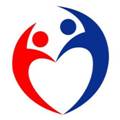 雇止め・契約期間中の解雇等について
無期転換ルールの適用を意図的に避けることを目的として、
無期転換申込権が発生する前に雇止めや契約期間中の解雇等を行うことは、
労働契約法の趣旨に照らして望ましいものではありません。
○有期労働契約の満了前に使用者が更新年限や更新回数の上限などを一方的に設けたとしても、雇止めをすることは許されない場合もありますので、慎重な対応が必要です。
○契約更新上限を設けた上で、クーリング期間を設定し、期間経過後に再雇用を約束した上で雇止めを行うことなどは、法の趣旨に照らして望ましいものとは言えません。
○契約期間の途中で解雇することは、やむを得ない事由がある場合でなければ認められません。
「無期転換ルール」に関する情報・お問い合わせはこちら
無期転換ルール特別相談窓口（都道府県労働局雇用環境・均等部(室)）
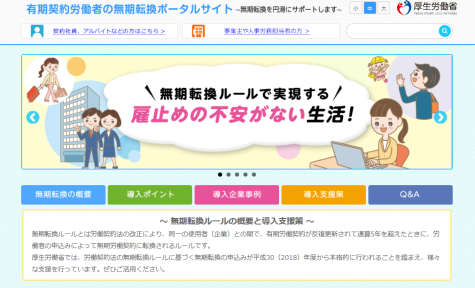 有期契約労働者の無期転換ポータルサイト
無期転換ルールの概要や厚生労働省で行っている支援策、先進的な取組を行っている企業事例のほか、無期転換後の受け皿の１つとなる「多様な正社員」の導入の際に参考となるモデル就業規則などを掲載しています。http://muki.mhlw.go.jp/
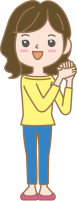 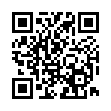 是非、見てね♥
検　索
無期転換サイト
【H30.2】